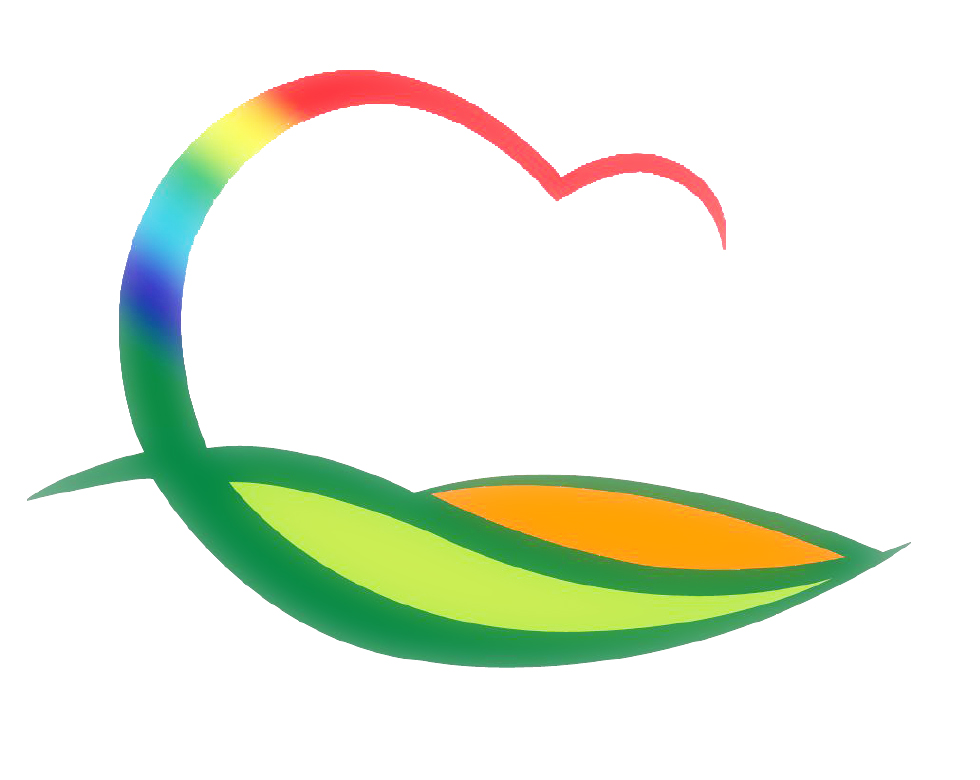 기획감사관
7-1. 생활SOC 복합화사업 도시군 업무협의
4. 9.(목) / 청주(충북연구원) / 기획정책팀장 외 1명
시군 발굴사업 설명 및 질의 응답 등
7-2. 2020년도 제1회 추경예산 심의
4. 6.(월) ~ 4. 8.(수) / 예산작업실
세입∙출 예산 조정 (전 부서)
7-3. 코로나19 및 선거, 산불방지대책기간 공직감찰
4. 1.(수) ~ 4. 15.(수) / 전 부서 / 기획감사관 외 8명
코로나19 확산방지 및 선거대비 공직기강 확립
산불방지대책기간 엄정한 복무실태 점검 등
7-4. (재)영동축제관광재단 종합감사
4. 6.(월) ~ 4. 10.(금) / 기획감사관 외 5명
2017년 3월 이후 추진한 업무 전반
7-5. 제279회 영동군의회 임시회
4. 7.(화) 10:00 [제1차] / 4. 10.(금) 10:00 [제2차] / 본회의장
안건(1차) : 제279회 영동군의회 임시회 회기결정의 건
안건(2차)
  - 재단법인 영동군민장학회 기금 출연 동의안
  - 2020년도 제1차 수시분 공유재산관리계획안
  - 조례 제·개정안
7-6. 조례심사특별위원회
4. 9.(목) / 10:00 / 위원회 회의실
안건 : 영동군 재정안정화기금 설치 및 운용 조례 일부개정조례안 외 6건
7-7. 유원대학생 기숙사 입관에 따른 의료방역 지원
4. 11. (토) ~ 4. 12. (일)  09:00 ~ 18:00 / 교내 및 교외 기숙사
보건소 선별 진료소 운영 인력 지원 (6팀 12명)